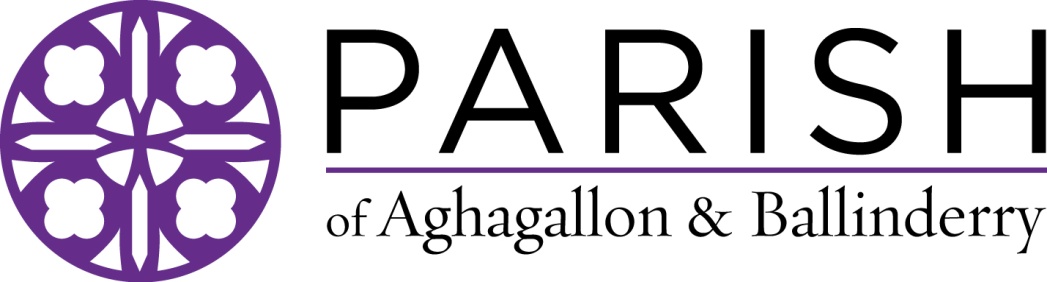 Holy Week 2020
Holy Thursday 9th April 2020
Mass of the Lord’s Supper 7pm
Night Prayer 9pm

Good Friday 10th April 2020
Passion 3pm
Station’s of the Cross 7pm

Holy Saturday 11th April 2020
Easter Vigil 7pm

Easter Sunday 12th April 2020
Mass 9am & 11am
Palm Sunday 5th April 2020 
Vigil Mass Saturday 7pm
Mass 9am & 11am 

Monday 6th April 2020
	Mass 10am

Tuesday 7th April 2020
Mass 7pm

Wednesday 8th April 2020
	Mass 10am
The Church will remain open for solitary prayer only.  All these ceremonies can be viewed via the webcam or you can listen on the parish radio.